the Book of
Daniel
3 . 1 - 30
A free CD of the study will be available upon request following the service.
A podcast will be available later in the week at calvaryokc.com.
A videowill be available at facebook.com/CalvaryOKC and our YouTube channel (Calvary Chapel OKC)
Daniel
3 . 1 - 30
Dan. 2:47-49 ~ 47 The king answered Daniel, and said, “Truly your God is the God of gods, the Lord of kings, and a revealer of secrets, since you could reveal this secret.” 48 Then the king promoted Daniel and gave him many great gifts; and he made him ruler over the whole province of Babylon, and chief administrator over all the wise men of Babylon. 49 Also Daniel petitioned the king, and he set Shadrach, Meshach, and Abed-Nego over the affairs of the province of Babylon; but Daniel sat in the gate of the king.
Daniel
3 . 1 - 30
Daniel
3 . 1 - 30
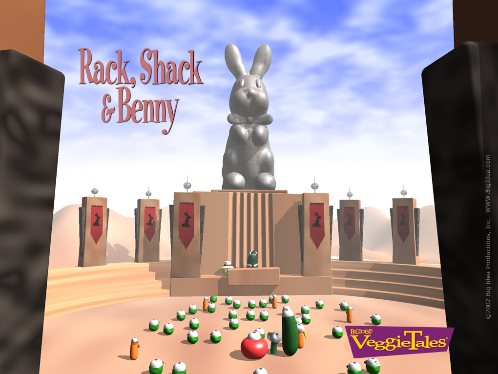 Daniel
3 . 1 - 30
60 X 6 cubits = 10:1
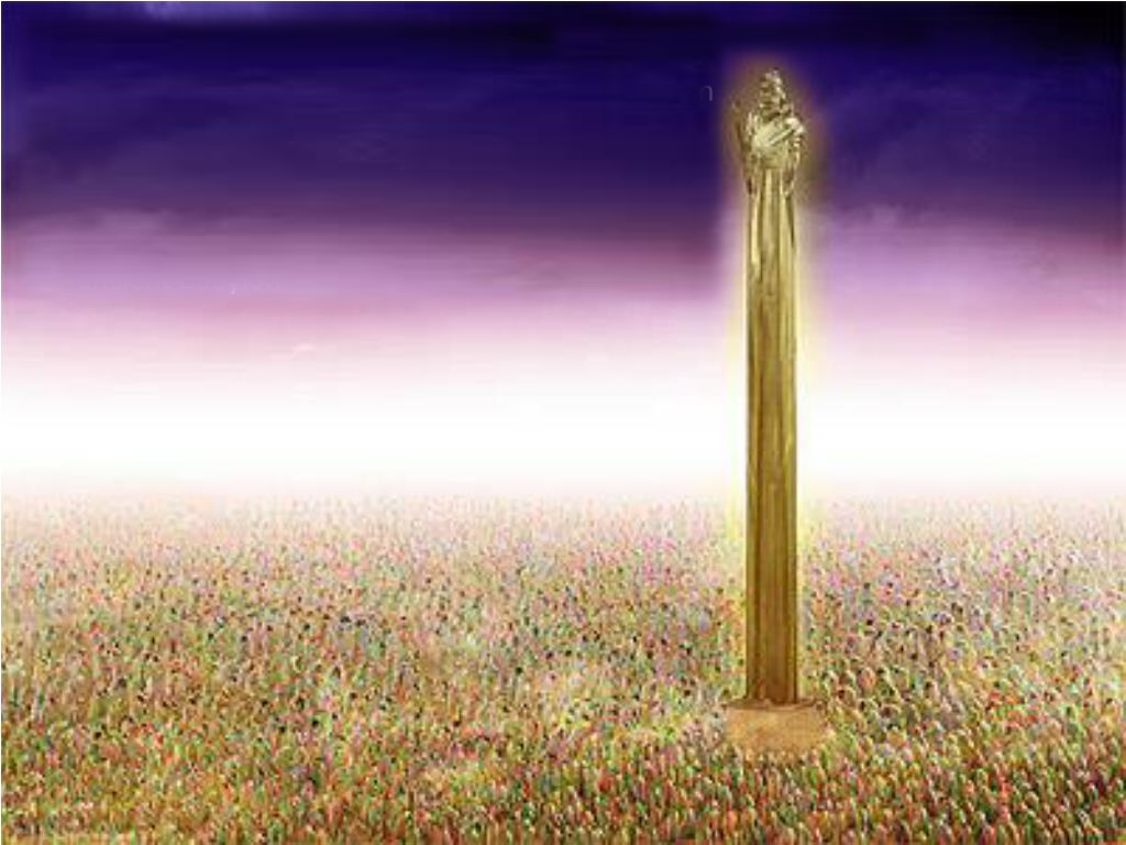 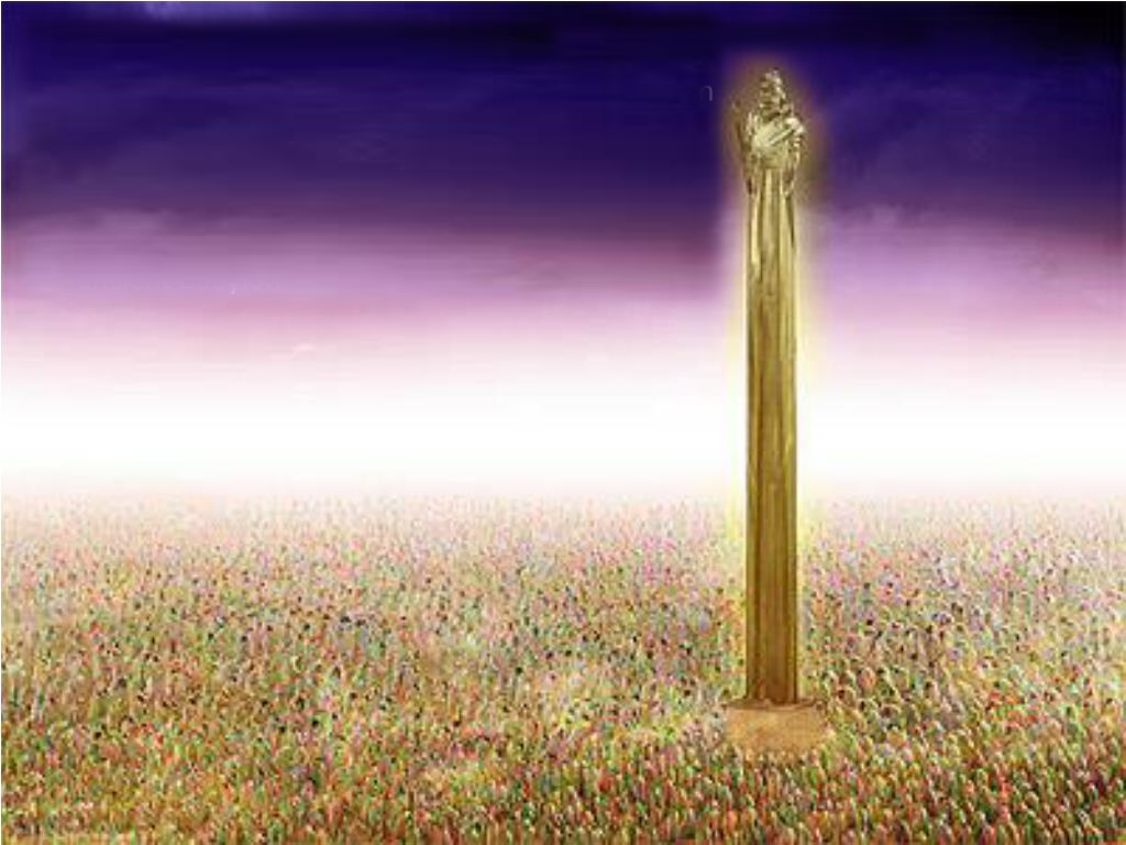 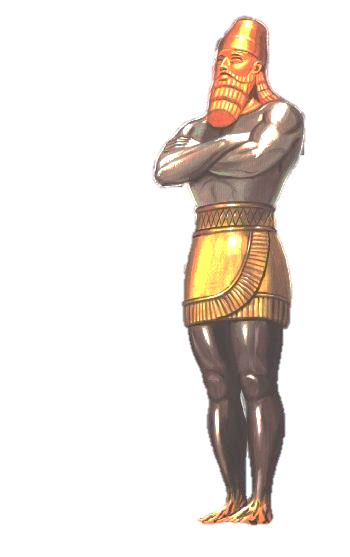 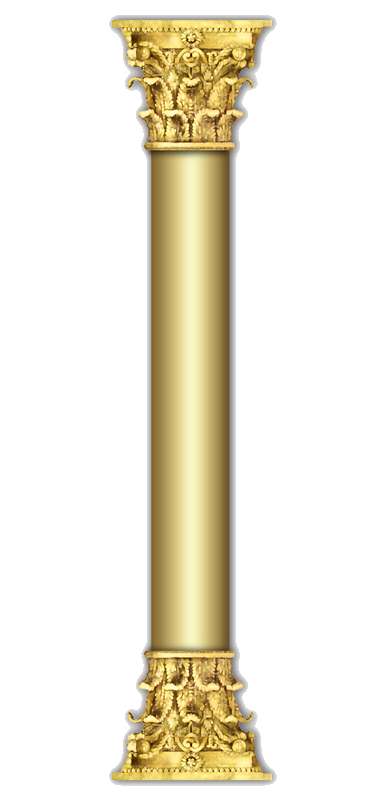 90’
9’
Daniel
3 . 1 - 30
Julius Oppert (1825-1905)
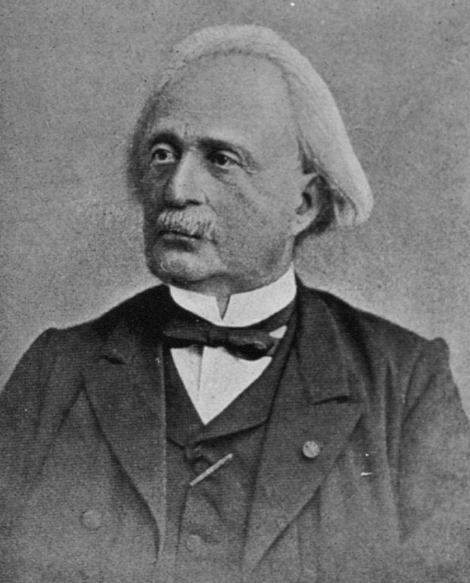 20’
45’
45’
Daniel
3 . 1 - 30
Daniel
3 . 1 - 30
harp
harp ~ (NLT, NIV) – zither
lyre ~ (NASB) – trigon
psaltery
psaltery ~ (NLT, NIV) – harp
symphony
symphony ~ (NASB) – bagpipes
Greek words from the 6th century BC
Daniel
3 . 1 - 30
Daniel
3 . 1 - 30
accused ~ devour the pieces
Daniel
3 . 1 - 30
Daniel
3 . 1 - 30
Dan. 2:47 ~ The king answered Daniel, and said, “Truly your God is the God of gods, the Lord of kings, and a revealer of secrets, since you could reveal this secret.”
Daniel
3 . 1 - 30
Daniel
3 . 1 - 30
NIV ~ “O Nebuchadnezzar, we do not need to defend ourselves before you in this matter.”
Daniel
3 . 1 - 30
Daniel
3 . 1 - 30
Merrihew Standard Version ~ 16b With all due respect, our king, we don’t even have to think about it; 17 in answer to your question, our God, Yahweh is able to deliver us; and He will … whether in this life or the next one. 18 But if He chooses not to deliver us now, we want to let you know that we won’t/can’t/aren’t going to bow before any person/place/or thing other than Him.
Daniel
3 . 1 - 30
Matt. 10:28 ~ And do not fear those who kill the body but cannot kill the soul. But rather fear Him who is able to destroy both soul and body in hell.
Daniel
3 . 1 - 30
Daniel
3 . 1 - 30
the Son of God ~ (Aramaic) bar ‘elahh
NIV, NASB, ESV ~ a son of the gods
Matt. 28:20b ~ “Lo, I am with you always,”
Is. 43:2 ~ When you pass through the waters, I will be with you;
And through the rivers, they shall not overflow you.
When you walk through the fire, you shall not be burned,
Nor shall the flame scorch you.
Daniel
3 . 1 - 30
Daniel
3 . 1 - 30
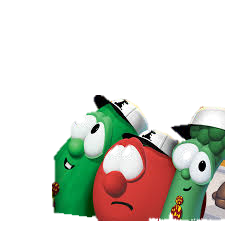 144,000 (Rev. 7)
Abed-Nego
Meshach
Shadrach
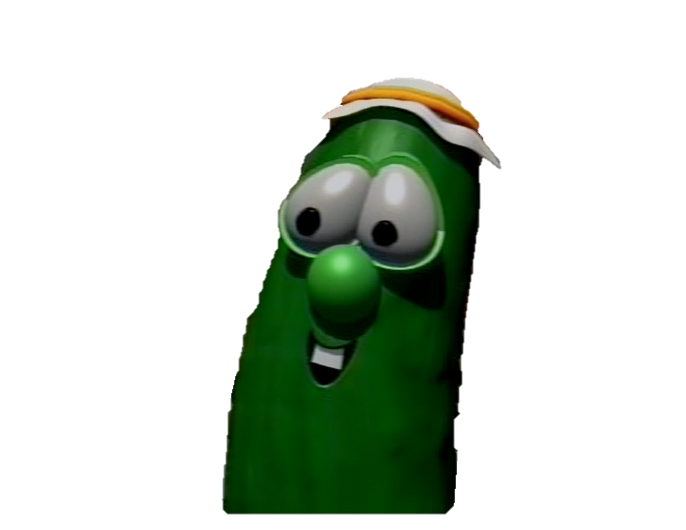 the Church
Daniel
Daniel
3 . 1 - 30